ARREST WARRANTPREPARATION
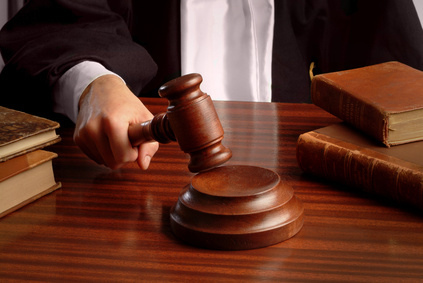 ARREST WARRANT PREPARATION
YOU’VE BEGGED
YOU’VE PRAYED
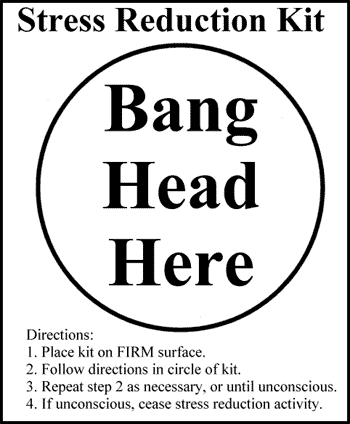 3 PARTS OF CRIMINAL APPLICATION FOR AN ARREST WARRANT:
INFORMATION  SHEET
  
2.   ARREST  WARRANT

3.    THE  AFFIDAVIT
THE INFORMATION
THE  INFORMATION  ADVISES INTERESTED PARTIES OF:

		 THE NAME OF THE ACCUSED
		
		THE  NUMBER AND DESCRIPTION OF
			THE CHARGES

		ALLOWS COURT PERSONNEL TO MAKE 
			NOTATIONS.
THE INFORMATION
FORM
COMPLETION
CASE NUMBER

AGENCY NAME

STATE OF CONNECTICUT VS

DATE OF BIRTH**	

TO BE HELD AT
LEAVE  BLANK

YOUR  DEPARTMENT

NAME  OF THE ACCUSED

VERIFIED?

TOWN OF HOUSING COURT
THE INFORMATION
FORM
COMPLETION
GA  NUMBER




COURT  DATE
HOUSING COURTS MAY NOT  HAVE   A  GA  NUMBER



LEAVE  BLANK:  NOT  ASSIGNED BY THE  WARRANT  AUTHOR
INFORMATION
FORM
COMPLETION
COUNT  ONE:             OFFENSE



AT (TOWN)

ON OR ABOUT (DATE)
NON-COMPLYING ILLUMINATION/REAR EXIT  STAIRS

PROPERTY LOCATION

RE-INSPECTION  DATE
INFORMATION
FORM
COMPLETION
IN  VIOLATION  OF  GENERAL  STATUTE NUMBER
29-295   
THE  SECTION OF THE CT  GENERAL   STATUTES  THAT  HAS  BEEN  VIOLATED.

NOT  THE  CSFSC  OR  NFPA
INFORMATION
SUBSEQUENT  COUNTS  ARE  FILLED  IN  THE  SAME  WAY.

WARRANTS  WITH  MORE  THAN  THREE  COUNTS  ARE  CONTINUED  ON  ADDITIONAL  INFORMATION  PAGES.

REMAINING  SECTIONS  ARE  LEFT  BLANK.
ARREST WARRANT
THE  REVERSE SIDE OF THE INFORMATION  IS  THE  ARREST  WARRANT.  

IT  AUTHORIZES  “ANY  PROPER  OFFICER  OF  THE  STATE  OF  CONNECTICUT”  TO  ARREST  THE  BODY  OF  THE  ACCUSED.

YOU  COMPLETE ONLY THE  AGENCY  NAME  AND  THE  NAME  OF  THE  ACCUSED
ARREST WARRANT APPLICATION
FORM
COMPLETION
AGENCY  NAME

NAME

RESIDENCE

COURT  TO  BE  HELD  AT
YOUR  DEPARTMENT

LAST,  FIRST,  MI  OF   ACCUSED.
TOWN/ CITY  OF  ACCUSED
LOCATION  OF  COURT
APPLICATION FOR ARREST WARRANT
To:  A Judge of the Superior Court

	The undersigned hereby applies for a warrant for the arrest of the above-named accused on the basis of the facts set forth in the:
               Affidavit  Below.

	           Affidavit  Attached.
APPLICATION FOR ARREST WARRANT
The  checkboxes  should  be  marked especially 
	when  there  are  pages  you  want  the  judge  to  include  in  the  finding  of  probable  cause.

You  are  directing  the  reader  to   look  beyond  the  “4  Corners”  of  the  warrant.
APPLICATION FOR ARREST WARRANT
DATE:

SIGNED (Prosecuting authority)

Type/print name of prosecuting authority

Not for applicant to fill out.  For  reviewing prosecutor.
AFFIDAVIT
This is the narrative portion of the arrest warrant application which establishes  probable cause.

Probable cause is reason to believe that an offense has been committed and that the accused committed it.
AFFIDAVIT
“The undersigned affiant, being duly sworn, deposes and says:”

You  are  the  affiant  (author) of  the narrative  of  the warrant.  You  must  swear  to  the  content  and  accuracy  of  the information  contained  in  the  body  of  the  warrant.
AFFIDAVIT
1ST  Paragraph:  YOUR  CREDENTIALS

I,  [YOUR  NAME], AM  A(N)  [YOUR  POSITION/TITLE], AND A DULY AUTHORIZED REPRESENTATIVE THEREOF, HAVE BEEN EMPLOYED BY THE [NAME OF THE DEPARTMENT YOU WORK FOR]  FOR  [TIME ON THE  JOB.]
AFFIDAVIT
2ND  Paragraph:  BASIS  OF  KNOWLEDGE

The facts and circumstances reported in this affidavit are the result of personal knowledge and observations of this affiant [AND ADDITIONAL  REPRESENTATIVES  OF  THIS DEPARTMENT]
AFFIDAVIT
3RD  Paragraph:    INITIAL INSPECTION

On, [DATE AND TIME OF INITIAL INSPECTION], I did inspect the premises of [ADDRESS AND DESCRIPTION OF THE PROPERTY.]  the inspection was made pursuant to [A COMPLAINT/STATUTORILY REQUIRED INSPECTION.]
AFFIDAVIT
4th  Paragraph:  OWNERSHIP

On, [DATE], The owner of the property was determined to be  [OWNER’S  NAME  OR  LLC NAME].  The information was obtained by  [DEED  OR  CONCORD WEBSITE  OF  THE  OFFICE  OF  THE  SECRETARY  OF  STATE].  A copy of the [DEED  OR  CONCORD INFORMATION]  is attached to this affidavit and incorporated herein.
AFFIDAVIT
5TH  Paragraph:  ABATEMENT  ORDER

On, [DATE  OF  ABATEMENT  ORDER], a Connecticut State Fire Safety Code Abatement Order  with a compliance time of [GIVE  THE  TIME  FRAME]*, was sent via [PROVIDE  THE  MEANS  OF  SERVICE  ON  THE  OWNER] to the owner of record.
AFFIDAVIT
6TH  Paragraph:  

This portion of the affidavit can include work done by the owner, contact made with the owner, extensions of time requested, modifications sought, or any information you believe should be considered for probable cause.
AFFIDAVIT
7TH  Paragraph:  RE-INSPECTION

On, [DATE (after the expiration of the time allowed in the abatement order) OF THE RE-INSPECTION], I* re-inspected the property at [ADDRESS OF THE PROPERTY.]  At that time, it was determined that the following fire code violations still existed:
AFFIDAVIT
7th  Paragraph (Continued):  LIST  							   VIOLATIONS

Provide a list of each of the outstanding violations.  Each entry should include the CSFSC/NFPA section violated, a layman’s description of the violation, the description and location of the violation, [you may include the corrective action needed,] and the time provided to comply in the abatement order.
AFFIDAVIT
8TH Paragraph:

Said violations place the occupants of the premises at risk of physical injury.


Include this paragraph if the statement applies to your inspection.
AFFIDAVIT
9TH Paragraph:  CONCLUSION

Wherefore, I believe cause exists that a warrant should issue for [NAME OF THE OWNER/MEMBER/MANAGER OF THE LLC], owner of the property located at [PROVIDE THE ADDRESS OF THE PROPERTY,] in violation of Connecticut General Statute Section(s):  [LIST THE SECTIONS FOR EACH COUNT].
ARREST WARRANT
Remember that the affidavit is discoverable.

It is available to be seen by the accused, their attorney, and the general public.
ARREST WARRANT
NO  MORE
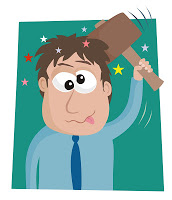